State-Based Curriculum Review
Building Academic Language
Welcome back!
Disclaimer
This presentation was produced and funded in whole with Federal funds from the U.S. Department of Education under contract number ED-991990018C0040 with StandardsWork, Inc. Ronna Spacone serves as the Contracting Officer’s Representative. There is content on the slides and additional content in the Slide Notes throughout the presentation. The content of this presentation does not necessarily reflect the views or policies of the U.S. Department of Education nor does the mention of trade names, commercial products, or organizations imply endorsement by the U.S. Government.
[Speaker Notes: Big idea: Make audience aware of contract information.

Facilitator talking points:
Please read through this slide for information about the contract.

Facilitator notes: 
Allow 10-15 seconds or so for participants to review this slide for information about the contract (no need to read through).]
Let’s Hear From You!
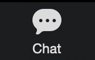 In the group chat, share your answer to this question:
CHAT: In a sentence, share any takeaways or challenges related to your experience reviewing your selected curriculum for Dimension 1: Close Reading of Complex Text.



We’ll ask everyone to hit “enter” at the same time so...
WAIT to hit “enter”!
[Speaker Notes: Big idea: Get a pulse check for how the participants are feeling after their first work on their own curricular materials. This also serves to review how the chat feature will be used during the virtual training sessions.

Facilitator talking points:
Everyone take about 2 minutes to type in the group chat, but don’t hit “enter” until I tell you to. We want everyone’s chats to happen at once so we can scroll through and see what everyone is thinking. 
OK, everyone can hit “enter” and read through all the responses. 

Facilitator notes:
Give a minute or two for people to join and respond to both parts of the prompt.]
Agenda
Overview of Dimension 2 and its research base
Introduction to the content criteria for Dimension 2
Breakout work session #1 with your team
Review of substantiations and ratings of content criteria in the Example Workbook
Introduction to the English learner (EL) support criteria for Dimension 2
Breakout work session #2 with your team
Review of substantiations and ratings of EL supports in the Example Workbook
Next steps and final questions
[Speaker Notes: Big idea: Introduce the agenda for today’s session.

Facilitator talking points:
This session is structured similarly to the first two sessions. 
From now on, we will be combining our look at both the content criteria and the English learner supports for the dimension in one session. That means we’ll move a bit faster through the whole group learning to preserve time for your work with your team. 
You will be going into those breakout groups twice with your team and coaches. 
The first time is to examine the model curriculum for how well it builds academic language.
The second time is to examine how the materials support English learners in learning academic vocabulary and syntax.

Facilitator notes:]
Meeting Norms and Expectations
Be present and engage fully.
Ask questions.
Prepare for productive struggle. 
Consider differing perspectives.
Create and maintain a safe space for professional learning.
Be mindful of different learning styles.
[Speaker Notes: Big idea: Share with participants the norms we will adhere to as we proceed through the trainings.

Facilitator talking points:
 These are the norms we will use for all of our work together. 

Facilitator notes:
Read the talking point and then the six statements. 
After reading through the norms, ask if there are any comments or questions.
Remind participants that they can do so through the chat box or verbally.]
Research Base for Dimension 2
Research conducted by ACT (2006); the National Center for Education Statistics (2012); Goff, Pratt, and Ong (2005); Nation and Snowling (2000); and Adams (2011) shows that:
Ability to handle vocabulary and syntax are the variables that most clearly lead to successful reading of complex text.
Scores on vocabulary questions are strongly correlated with scores on reading comprehension.
Vocabulary growth has been shown to be essential to academic success.
Understanding how complex sentences work is correlated to stronger readers.
[Speaker Notes: Big idea: Let’s focus on why vocabulary and syntax are so vital to preparing students for college and careers.

Facilitator talking points:
Here is key information about the ACT Reading Between the Lines study.  I’ll share with you the purpose, process, and findings, as well as an illustration. 
Purpose: Determine what distinguished the reading performance of students likely to succeed in college and those who were not. Success in college was defined by <5-year completers, grade of B or better on “gatekeeper” courses like US History and Intro to Psych.
Process:
Set benchmark score on the reading test shown to be predictive of success in college (21 correct out of 36).
Looked at results from a half-million students.
Divided texts into three levels of complexity: uncomplicated, more challenging, and complex.
Recap of Findings:
Ability to handle the academic vocabulary and syntax of complex text was the variable that explained who was successful and who was not.
Question type (main idea, word meanings, details) is NOT the chief differentiator between students scoring above and below the benchmark.
Question level (higher order vs. lower order; literal vs. inferential) is NOT the chief differentiator for student performance, either.
The greatest predictor of success is what students could read. This was in terms of its complexity, along with its academic vocabulary and varied syntax, rather than what they could do with what they read.
Illustration: Two students can find the main idea or determine word meanings. One enters and succeeds in freshmen courses; the other ends up in remedial courses. What’s the difference? One can find the main idea or determine word meanings in college-level complex texts; the other can only do that in simple texts.

Facilitator notes:]
What Does Research on Building Academic Language Mean for High-Quality Curriculum?
It means curriculum resources should:
Offer a selection of words for study from text that are:
essential to understanding the text, 
more abstract than concrete, 
part of a semantic word family, and
likely to appear in other texts students read; 
Include questions about the vocabulary and syntax encountered in complex text; and
Include routines that draw students’ attention to challenging syntax.
[Speaker Notes: Big idea: Given the importance of academic language to reading success, lessons should pay careful attention to both vocabulary building and syntax throughout materials. Both of these should be present for the materials to be considered aligned to the CCR for ABE. 

Facilitator talking points:
“Academic language” has long been used by English learner educators to refer to both academic vocabulary and syntax as it appears in print. College and career readiness standards adopted this same convention.  
The four factors, listed above for vocabulary selection, means selecting words for focus that are:
essential to understanding, 
are more abstract/less concrete, 
part of a larger word family, and 
likely to reappear.
These are important instructional considerations for curriculum design since they affect how vocabulary should be approached in materials. 
You will have to decide how adequate the curricula you review are in selecting and focusing on vocabulary.  
You will be able to look for vocabulary that is well (and regularly) attended to in the curriculum. There is frequent attention to parsing sentences and examining sentences carefully, too. 

Facilitator notes:
Make sure participants have a working definition of “syntax” at this point.
Make sure they are clear on how we are using academic language 
Consider doing a check for understanding to ensure this.]
Role of Vocabulary and Syntax in Complex Text
Text is made more complex by:
Complex sentences
Uncommon vocabulary
Few key words, sentences, or paragraphs to guide the reader and pull ideas together
Lengthy paragraphs
Informational or mixed text structures rather than narrative ones
[Speaker Notes: Big idea: There are 10 features that make a text complex; a text with more of these features will be more complex. They will be shown on the next two slides. Items underlined have to do with Dimension 2 (vocabulary and syntax).

Facilitator talking points:
Complex sentences: These are sentences with lots of parts to them or lots of variation in sentence length and styles.
Uncommon vocabulary: This is vocabulary that is not likely to be familiar to many students at this level.
Few key words…: The author does not repeat ideas or summarize much. The author also may not offer clues to the reader through words and phrases like “next,” “as we just saw,” “in conclusion,” and “because.”
Lengthy paragraphs: Paragraphs that are long and dense.
Text structures: Narrative structure is story-like. It is easier to follow than problem and solution or cause and effect. When an author mixes up structures (which textbooks and articles often do), text becomes even trickier to follow.
These qualities, or features of text, can be present in text in any number of ways: 10 factorial ways, actually! (Factorial =10 x 9 x 8 x 7 … which equals 3,628,800!!)

Facilitator notes:
Show this slide and talk through it. Then, show the next slide long enough to read through and define for participants. Make clear the two sets of ingredients constitute one list.]
Role of Vocabulary and Syntax in Complex Text, cont’d.
In addition, text is made more complex by:
6. Subtle or frequent transitions
7. Multiple or subtle themes and purposes
8. Dense information
9. Unfamiliar settings, topics, or events
10. Few repetitions, overlaps, or similarities in words and sentences
[Speaker Notes: Big idea: There are 10 features that make a text complex; a text with more of these features will be more complex. These are the remaining five features.          

Facilitator talking points:
Subtle or frequent transitions: The author does not give you clues (“next,” “thus,” “consequently”) before moving to a new idea.
Multiple or subtle themes and purposes: The author does not directly state or clearly offer his purpose for writing, or the big ideas are hard to figure out. 
Dense information: Informational text tends to pack ideas very tightly, and authors may assume that readers know more about the topic than students might actually know. 
Unfamiliar settings, topics, or events: It is harder to visualize and imagine what you have never experienced. This is why contemporary fiction can be read so fast and is considered so enjoyable. Almost everything is familiar. 
Few repetitions, overlaps, or similarities in words and sentences: The author keeps moving to new ideas or settings and does not stop to summarize or support what they have just discussed. Or they find new ways to express the same idea. If the reader didn’t understand or doesn’t realize the new phrasing is a restating of the original idea, it is easy to get lost.


Facilitator notes:]
Let’s Hear From You!
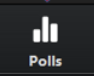 POLL: Which two factors have you experienced students having the most difficulty with when reading complex text?
Complex sentences
Multiple or subtle themes and purposes
Lengthy paragraphs
Uncommon vocabulary
Text that mixes structures
[Speaker Notes: Big idea: Check for understanding using the chat box. Two features of a complex text make a text not just more complex but also more difficult for students. 

Facilitator talking points:
Of the text features on the past two slides, two are by far the greatest source of student difficulty, especially for English learners.
Those two are on this slide. Put your two guesses into the chat box.
When text is more complex, many features or qualities generally contribute to it being so. But the two ingredients that cause challenges for students are the degree to which vocabulary is unfamiliar and how varied and complicated the sentences are. Those two ingredients are what are known as academic language. 
After lots of research, it has been found that words have a lot to do with reading — which may come as no surprise!

Facilitator notes:
When enough responses have been written into the chat box, click to make the winners animate. Keep clicking again as you talk through the fact that, of the two, “uncommon vocabulary” is the biggest factor.
It might interest the participants to know that these are the two common features that computers can analyze to get reliable quantitative complexity scores. We looked at these during our first virtual session. 
Coaches should read and monitor their own state participation.]
Content Alignment Criteria
[Speaker Notes: Big idea: Move participants’ attention to the Content Alignment Criteria.

Facilitator talking points:

Facilitator notes:]
Dimension 2: Content Criterion 1
Curriculum includes text-based questions and tasks that provide systematic work with high-value academic vocabulary essential to the anchor text.* 

Ask Yourself:
Does the curriculum have an established routine for learning essential vocabulary? 
Are vocabulary tasks presented in context rather than in isolation?
[Speaker Notes: Big idea: Curriculum should draw attention to both vocabulary and syntax as it builds student competency with complex text. 

Facilitator talking points:
The “Ask Yourself” questions on the slide are detailed.
Take a moment to read them to yourself before we discuss them together. 
Academic words are words commonly seen in writing, especially as text gets more complex. Some academic words on this slide: includes, systematic, essential, established.
Domain words belong to a specific content area. Words in the domain of history might be: era, proximal causes, tsar.  
Note this is an asterisked(*) criterion, so you will be checking now for something that is also a solid support for English learners. 

Facilitator notes:
Make sure the participants understand the terminology used and have taken account of the different parts of the second question.]
Dimension 2: Content Criterion 2
Curriculum regularly highlights syntactically complex sentences from anchor texts for analysis and discussion.* 

Ask Yourself:
Do text-dependent questions draw attention to difficult or key sentences that need examination? 
Does the curriculum include an explicit routine for unpacking syntactically complex sentences when reading?
[Speaker Notes: Big idea: Curriculum should highlight syntactically complex sentences.

Facilitator talking points:
Questions in lessons should ask students to closely examine a sentence or two carefully to determine meaning. 
The materials should provide guidance to teachers on how to do this with students.
The materials should provide practice opportunities for students to gain experience in unpacking rich sentences. 
Note that this criterion is asterisked, which means it is an important support for English learners.

Facilitator notes:]
Dimension 2: Content Criterion 3
Curriculum teaches morphology so learners can understand structure of words to discern their meanings independently.*

Ask Yourself:
Does the curriculum highlight specific words in readings for analysis?
Does the curriculum teach learners to use word parts first to predict an unknown word’s meaning? And then use context to confirm or correct that prediction?
[Speaker Notes: Big idea: Morphology can (and should) be taught both in and out of the context of the texts students are reading. 

Facilitator talking points:
Morphology is the study of how the parts of a word fit together to give it its precise meaning.
The curriculum should have frequent opportunities to stop and think about words. 
These should be both the words that appear in text and words focused on because of their value.
Word parts include stems, root words, prefixes, and suffixes. 
Note this too is an asterisked(*) content criterion. This is also a critical component of language development for EL students. 

Facilitator notes:
“Morphology” is such a formal term that it can throw many people off. 
Check that participants have a basic understanding of this aspect of word study.]
Dimension 2: Content Criterion 4
Curriculum requires students to use newly learned words and phrases in their writing and discussion activities.*

Ask Yourself:
Does the curriculum show teachers how to model using academic vocabulary for students?
Does the curriculum offer supports (e.g., vocabulary-based discussion questions or writing starters) to assist students?
[Speaker Notes: Big idea: Developing academic language means students can use words they’ve read or studied in new contexts, both in their writing and in discussion. 

Facilitator talking points:
The materials should provide guidance to teachers on how to do this with students.
The materials should also offer supports for students to keep track of and master the new vocabulary they are encountering. 
Note that this criterion is asterisked which means that it is an important instructional support for English learners.

Facilitator notes:]
Rating for Content Alignment
2 Points: Most or all of the components of the content criteria are present.
1 Point: Some components of the content criteria are present. 
0 Points: Few or no components of the content criteria are present.
[Speaker Notes: Big idea: This is a reminder of the point system we use for rating the dimension against its content criteria. 

Facilitator talking points:
Even though there are only four content criteria for this dimension, there are several more “components” of the criteria. There are more than four ideas to consider here. 
As you gather, look over, and discuss the evidence you find for each criterion, you will understand the nuances to the point rating system. In some cases, there will be components of all four of the criteria present but also components of all four that are missing. Your professional judgment will be an important part of your team discussion and final decision. Ask yourself, “How crucial are the missing components? Can the gaps be easily filled by an instructor?”
It is important to keep a record of how you came to the rating decision. Don’t forget to record key points in your decision under “Summary Comments” in the Participant Workbook.

Facilitator notes:
At this point, the rating system should be familiar to participants, so this slide can be addressed fairly quickly
Some participants may already be confident in rating, but others will still be tentative. Reassure them that this does get easier with practice. The best thing to do is to get into their breakouts with their state teams and start examining the curriculum against the content criteria.]
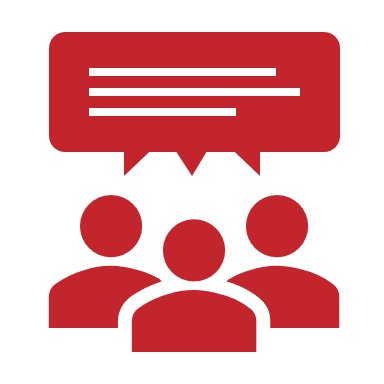 Breakout Time #1: 30 minutes
Your turn to work with your team:
Examine the evidence in the curriculum for each of these content criteria for Dimension 2.
Check the content criteria that are evident and cite in your notes where you found evidence.
Discuss the evidence you found for all the content criteria with your team and agree upon a rating for the dimension.
When we reconvene, we will ask you to share comparisons of your rating, criteria checks, substantiations, and commentary.
[Speaker Notes: Big idea: Explain directions for applying Dimension 2 content criteria to the model curriculum.

Facilitator talking points:
This slide, as well as the next one, provides directions and a materials list for the breakout time.
When we come back together, we will get to see the filled-in Example Workbook. Keep in mind that we will ask you to compare your rating, checks, substantiations, and comments with the example. Then we’ll ask a couple of teams to share their findings. Choose a reporter and be prepared for that. 
Don’t forget that we have four asterisked (*) criteria in this dimension that we will need to consider again in the next breakout session. 

Facilitator notes:
Read the first talking point and then the instructions for the breakout time. 
Read the second talking point. Remind them that they will be asked both poll questions and chat questions about comparisons between their responses and the Example Workbook. 
Use the third talking point to remind participants that the asterisked content criteria will need to be considered when rating the dimension for EL supports.
Check to make sure the instructions are clear. Click to the next slide for a list of the materials participants will need for the breakout.]
Breakout Materials
Your copy of the Participant Workbook (p. 5)
Curriculum: EL Education
Resources:
Teacher Supporting Materials
Teacher Guide
[Speaker Notes: Big idea: This is the list of materials necessary to apply Dimension 2 content criteria to the model curriculum during the breakout time.

Facilitator talking points: 

Facilitator notes:
Before sending the teams to their breakout time, remind participants of the necessary materials.
Coaches should have this slide up when participants get into the breakout room.]
Welcome Back!
[Speaker Notes: Big idea: Bring state teams back together and debrief the work session.

Facilitator talking points:

Facilitator notes:
Click on this slide before breakout groups return to the main room.]
Let’s Hear From You!
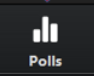 POLL: What is your rating for Dimension 2 Content Alignment?
O	2 points: Most or all components of the content criteria are present.
O	1 point: Some components of the content criteria are present.
O 	0 points: Few or no components of the content criteria are present.
[Speaker Notes: Big idea: Share everyone’s rating of Dimension 2.

Facilitator talking points:
Now that you’ve had a chance to find evidence for the criteria, let’s see if we agree on the dimension content rating. 
Enter your rating for Dimension 2 content alignment. 
Let’s see how your Dimension 2 content ratings compare with the example review.

Facilitator notes:
Briefly review the dimension rating scale and then read the first talking point. 
Create a poll or ask participants to enter their ratings in the chat. 
Allow a moment for them to enter their response. 
Use the third talking point to summarize the results of the poll.
Example Workbook Dimension 2 Content Alignment Rating: 2 points.]
Let’s Hear From You!
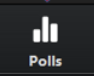 POLL: Did you check (as present) the same criteria as in the Example Workbook? 
O  Yes, we checked the same criteria as the example.
O  No, we checked one or more criteria differently than the example.
[Speaker Notes: Big idea: Share our evidence and ratings.

Facilitator talking points:
Now let’s compare the individual checks your team decided to give for the criteria in this dimension with those checked in the example. 
Did your team’s checks match those of the example? Or did you check one or more criteria differently?
Please enter your response in the chat.

Facilitator notes:
Create a poll or ask participants to answer in the chat. 
Allow a minute for participants to enter their answer to the poll and then review the results.
Click to the next slide for a discussion of the substantiations for this dimension.]
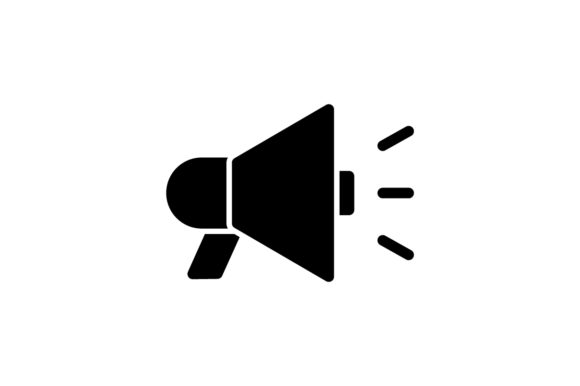 Let’s Discuss!
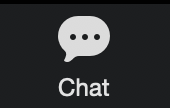 Let’s take 5 minutes to review the Example Workbook that contains the substantiations for the content criteria.
Then in the group chat, share your answer to this question:
CHAT: How do your substantiations compare to the example? 

Now let’s hear from a couple of teams about the evidence they found and noted in their Summary Comments.
[Speaker Notes: Big idea: Share our evidence and ratings.

Facilitator talking points:
Now that we’ve compared the rating and checks for this part of the dimension, we want to give you some individual work time. Use this time to compare your substantiations and summary comments with those in the Example Workbook. 
Remember that there can be many “right” answers, but while substantiations may be different, there should be agreement on the general findings and ratings. 
We’re going to take 5 minutes for you to compare what you found with those of the Example Workbook.  
Take some notes about what you see as the same and different. Then we’ll ask you to share your findings in the chat when we come back together.
[After work time] Let’s have everyone type one or two sentences in the group chat to describe how your substantiations compared. Feel free to share a specific commonality or difference.  
Now let’s hear from a couple of teams about their comparison… 

Facilitator notes:
Use the first four talking points to bring attention to the Example Workbook with substantiations and commentary.
Pause (5 minutes) for participants to compare and make some notes about what they found.
Read the last talking point and select one or two states to share verbally. You might select based on a chat statement that needs to be clarified or one that is especially insightful or unique.]
EL Support Criteria
[Speaker Notes: Big idea: Move participants’ attention to the EL Support Criteria.

Facilitator talking points:

Facilitator notes:]
EL Support Criteria
Curriculum guides teachers to help students capture and reflect on the meaning of new vocabulary. 
Curriculum includes a glossary or encourages the use of student-friendly dictionaries for language learners. 
Curriculum connects words to home language cognates where there are common roots with English.
[Speaker Notes: Big idea: In this case, there are three EL support criteria. Two are connected to building knowledge. These are connected to helping English learners grow their English vocabulary.

Facilitator talking points:
English learners benefit from having more than one modality to learn the definitions of new English words. 
An easy-to-read dictionary can provide another mode to review a word the instructor might have talked about fairly quickly.
English learners have another language to draw on, one they are still more comfortable and conversant in. 
It makes sense to use that native language as a tool to develop and cement vocabulary knowledge in English whenever possible. 
In your workbooks, there are guiding questions to help ensure your understanding and enrich your discussions of the EL Support criteria. 

Facilitator notes:]
Rating for EL Supports
2 Points: Most or all components of the EL supports are present. 
1 Point: Some components of the EL supports are present.
0 Points: Few or no components of the EL supports are present.

(include starred Content Criteria #1 – #4 in your rating)
[Speaker Notes: Big idea: Prepare participants to use the rating system for this dimension. They have seen this scale before. 

Facilitator talking points:
As you search and record substantiation of your evidence, as a team, you will be asked to rate the dimension and provide summary comments. 
This is a reminder of the rating system we use for rating the dimension against its EL support criteria. 
By now you know how to recognize the difference between “most,” “some,” and “few.” Your professional judgment will be an important part of your team discussion and final decision. Ask yourself, “How crucial are the missing components? Can the gaps be easily filled by an instructor? Can a simple revision to the curriculum improve its alignment with the criteria?“
You will consider the EL support criteria for Dimension 2 in addition to the asterisked content criteria #1-#4.
Remember that it is possible to award the curriculum with a 2 rating even when there are ways it could be better. In addition to key points about your decision, comments and suggestions for improvement should be recorded in Summary Comments.
Don’t forget to keep a record of how you came to the rating decision. Record key points in your decision under “Summary Comments” in the Participant Workbook.

Facilitator notes:
Review the rating descriptors and use the talking points to remind participants of how the rating system will work.
For coaches: some participants might want to quantify the ratings, like “at least 90%” or “more than 60% of the lessons,” for example. Resist that temptation. After they look through the materials, they will begin to see how the differences are revealed through their discussion of the evidence. 
With the last talking point, remind participants to take notes along the way for their summary comments.]
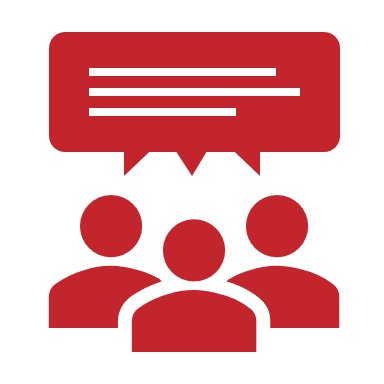 Breakout Time #2: 25 minutes
Discuss with your team and determine whether there is sufficient evidence in the curriculum for each EL support criterion.
Check those for which you found evidence and determine the “weight” of the missing supports or parts of supports.
Make notes about your findings.
Together, work to give an overall rating for the dimension’s EL supports. (Include the asterisked content criteria.)
When we reconvene, we will ask you to share comparisons of your rating, criteria checks, substantiations, and commentary.
[Speaker Notes: Big idea: Provide directions for applying Dimension 2 EL support criteria to the model curriculum.

Facilitator talking points:
You’re going to look in the Participant Workbook for Dimension 2 EL supports. Then see if you feel that the materials are supportive of ELs in this dimension of building academic language. 
Here are your instructions for the breakout time. 
When we come back together, we will get to see the filled-in Example Workbook. Keep in mind that we will ask you to compare your rating, checks, substantiations, and comments with the example. Then we’ll ask a couple of teams to share their findings. Choose a reporter and be prepared for that. 
Remember that all the content criteria for Dimension 2 were asterisked (*), so consider that evidence before you rate. 
Don’t worry if you don’t get through all the EL supports in the work time given. 
We will be able to discuss our findings back in the whole-group gathering.

Facilitator notes:
Read the first two talking points and then the instructions for the breakout time. 
Read the third talking point. Remind them that they will be asked both poll questions and chat questions about comparisons between their responses and the Example Workbook. 
Check to make sure the instructions are clear. Click to the next slide for a list of the materials participants will need for the breakout.]
Breakout Materials
Your copy of the Participant Workbook (p. 6)
Curriculum: EL Education 
Resources (EL Supports):
Teacher Supporting Materials
Teacher Guide
[Speaker Notes: Big idea: These two resources will provide all the evidence you will need to substantiate your findings for Dimension 2 English learner supports. 

Facilitator talking points:

Facilitator notes:]
Welcome Back!
[Speaker Notes: Big idea: Bring state teams back together and debrief the work session.

Facilitator talking points:

Facilitator notes:
Click on this slide before breakout groups return to the main room.]
Let’s Hear From You!
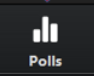 POLL: What is your overall rating for Dimension 2 EL Supports?
O	2 points: Most or all components of the EL supports are present.
O	1 point: Some components of the EL supports are present.
O 	0 points: Few or no components of the EL supports are present.
[Speaker Notes: Big idea: Share everyone’s rating of Dimension 2 EL supports.

Facilitator talking points:
Now that you’ve had a chance to find evidence for the EL supports, let’s see if we agree on the ratings. 
Use the chat box to enter your team’s rating for Dimension 2 EL supports. 
Let’s see how your ratings compare with the example review.


Facilitator notes:
Briefly review the dimension rating and then read the first talking point. 
Create a poll or ask participants to enter their ratings in the chat. 
Allow a moment for them to enter their response. 
Use the third talking point to summarize the results of the poll. [With the next slide participants will compare the sample with their own substantiations.]  
Example Workbook Dimension 2 EL Supports Rating: 2 points]
Let’s Hear From You!
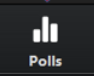 POLL: Did you check (as present) the same criteria as in the Example Workbook? 
O  Yes, we checked the same criteria as the example.
O  No, we checked one or more criteria differently than the example.
[Speaker Notes: Big idea: Share our evidence and ratings.

Facilitator talking points:
Now let’s compare the individual checks your team decided to give for the criteria in this dimension with those checked in the example. 
Did your team’s checks match those of the example? Or did you check one or more criteria differently?
Please enter your response in the chat.

Facilitator notes:
Create a poll or ask participants to answer in the chat. 
Allow a minute for participants to enter their answer to the poll and then review the results.
Click to the next slide for a discussion of the substantiations for this dimension.]
Let’s Discuss!
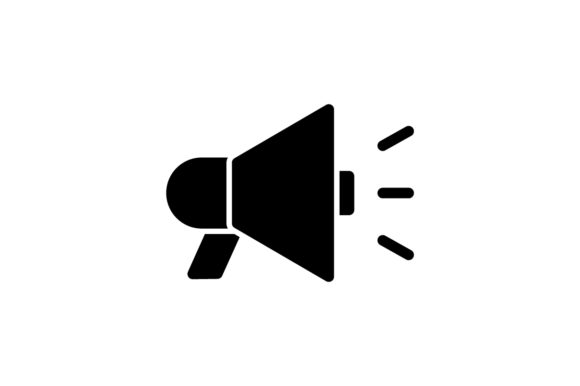 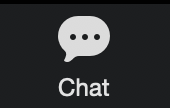 Let’s take 5 minutes to review the Example Workbook that contains the substantiations for the EL support criteria.
Then in the group chat, share your answer to this question:
CHAT: How do your substantiations compare to the example? 

Now let’s hear from a couple of teams about the evidence they found and noted in their Summary Comments.
[Speaker Notes: Big idea: Share our evidence and ratings.

Facilitator talking points:
Now that we’ve compared the rating and checks for this part of the dimension, we want to give you some individual work time. Use this time to compare your substantiations and summary comments with those in the Example Workbook. 
Remember that there can be many “right” answers, but while substantiations may be different, there should be agreement on the general findings and ratings. 
We’re going to take 5 minutes for you to compare what you found with those of the Example Workbook.  
Take some notes about what you see as the same and different. Then we’ll ask you to share your findings in the chat when we come back together.
[After work time] Let’s have everyone type one or two sentences in the group chat to describe how your substantiations compared. Feel free to share a specific commonality or difference.  
Now let’s hear from a couple of teams about their comparison… 

Facilitator notes:
Use the first four talking points to bring attention to the Example Workbook with substantiations.
Pause (5 minutes) for participants to compare and make some notes about what they found.
Read the last talking point and select one or two states to share verbally. You might select based on a chat statement that needs to be clarified or one that is especially insightful or unique.]
Let’s Chat!
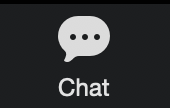 In the group chat, share your answer to this question in a sentence or two:
CHAT: What is something you have learned today (or better understand) regarding the importance of building academic language?

We’ll ask everyone to hit “enter” at the same time so…
WAIT to hit “enter”!
[Speaker Notes: Big idea: Check for understanding using the chat feature.

Facilitator talking points:
We’d love to hear about your biggest takeaway from today’s activities, in just a sentence or two, about the importance of building academic language.
Everyone take about 2 minutes to type in the group chat, but don’t hit “enter” until I tell you to. We want everyone’s chats to happen at once so we can scroll through and see what everyone is thinking. 
OK, everyone can hit “enter” and read through all the responses. 

Facilitator notes:
Read the first and second talking points and then pause for about 2 minutes.
After the pause, read the third talking point and discuss the highlights of the chats.
Coaches should read and monitor their own state participation.]
Next Steps
We will focus on content criteria for Dimension 3 to:
Assess the sample curriculum for its inclusion of volume of reading to build knowledge.
Examine the curriculum for attention to EL supports related to a focus on the volume of reading.
[Speaker Notes: Big idea: Provide date and topic of the next virtual training session.

Facilitator talking points:
Here you see information about the next session.
We will put you back into your breakout sessions if you would like to meet with your coach for up to 30 more minutes.

Facilitator notes:
Read the first talking point and the slide bullets. Emphasize the date and time of the next session.
Use the second talking point to offer more coaching time if any participants have questions.]
Thank you!
[Speaker Notes: Big idea: Closing slide for virtual training sessions

Facilitator talking points:
This is the final slide participants will see before the meeting is ended.

Facilitator notes:]